Маршрут оформления инвалидности
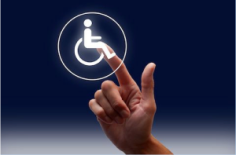 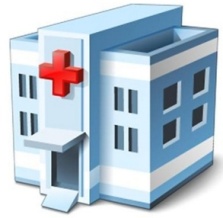 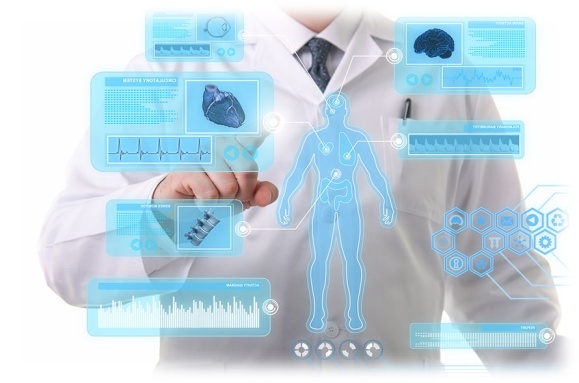 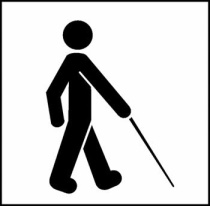 Обратиться  в ПМСП, 
на прием к участковому врачу
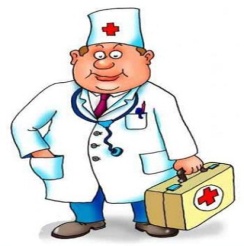 Если пациент  не в состоянии самостоятельно передвигаться, то обследование должно проводиться на дому.
Консультация узкого специалиста, 
диагностика, лечение. В случае стойкого нарушения функций организма
Если состояние пациента тяжелое, он не в состоянии передвигаться, то врачи МСЭ должны приехать на дом.
не ранее четырех месяцев с момента наступления временной нетрудоспособности или установления диагноза,
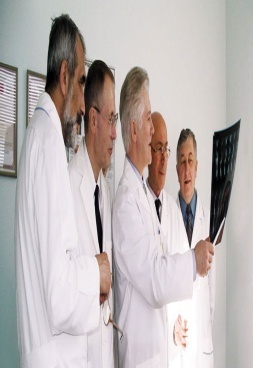 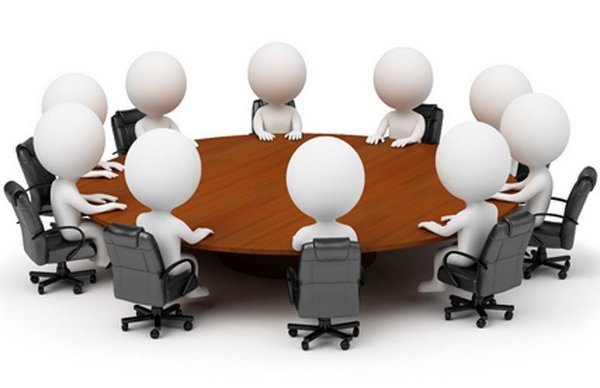 за исключением лиц с анатомическими дефектами и неизлечимых больных со значительными или резко выраженными нарушениями функций организма и отсутствием реабилитационного потенциала
Врачебно-консультационная комиссия (ВКК) при ПМСП. ВКК определяет 
 характер (полная или частичная) и сроки
 временной утраты трудоспособности
Заседание медико-социальной экспертизы